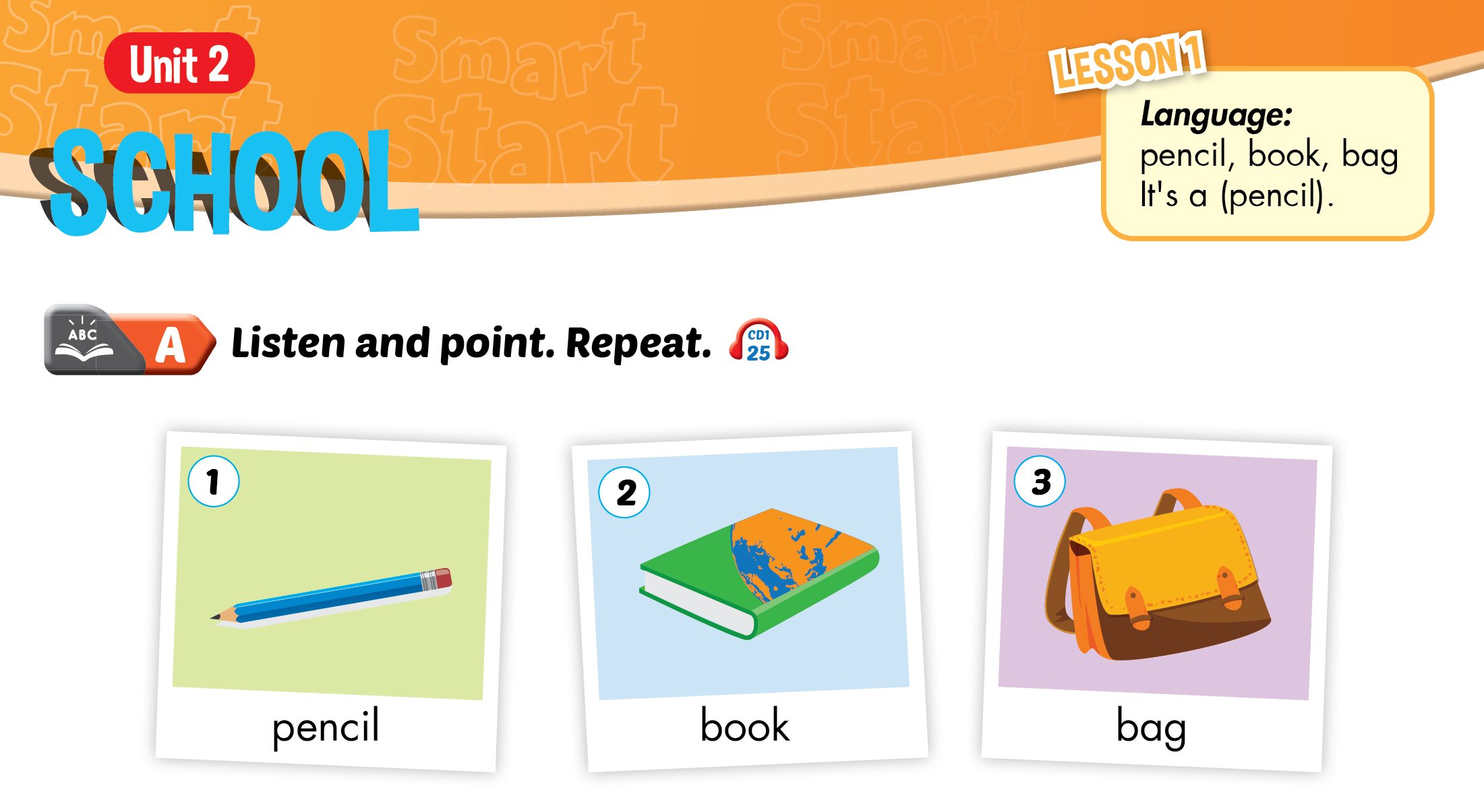 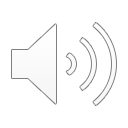 Lesson 1
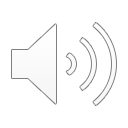 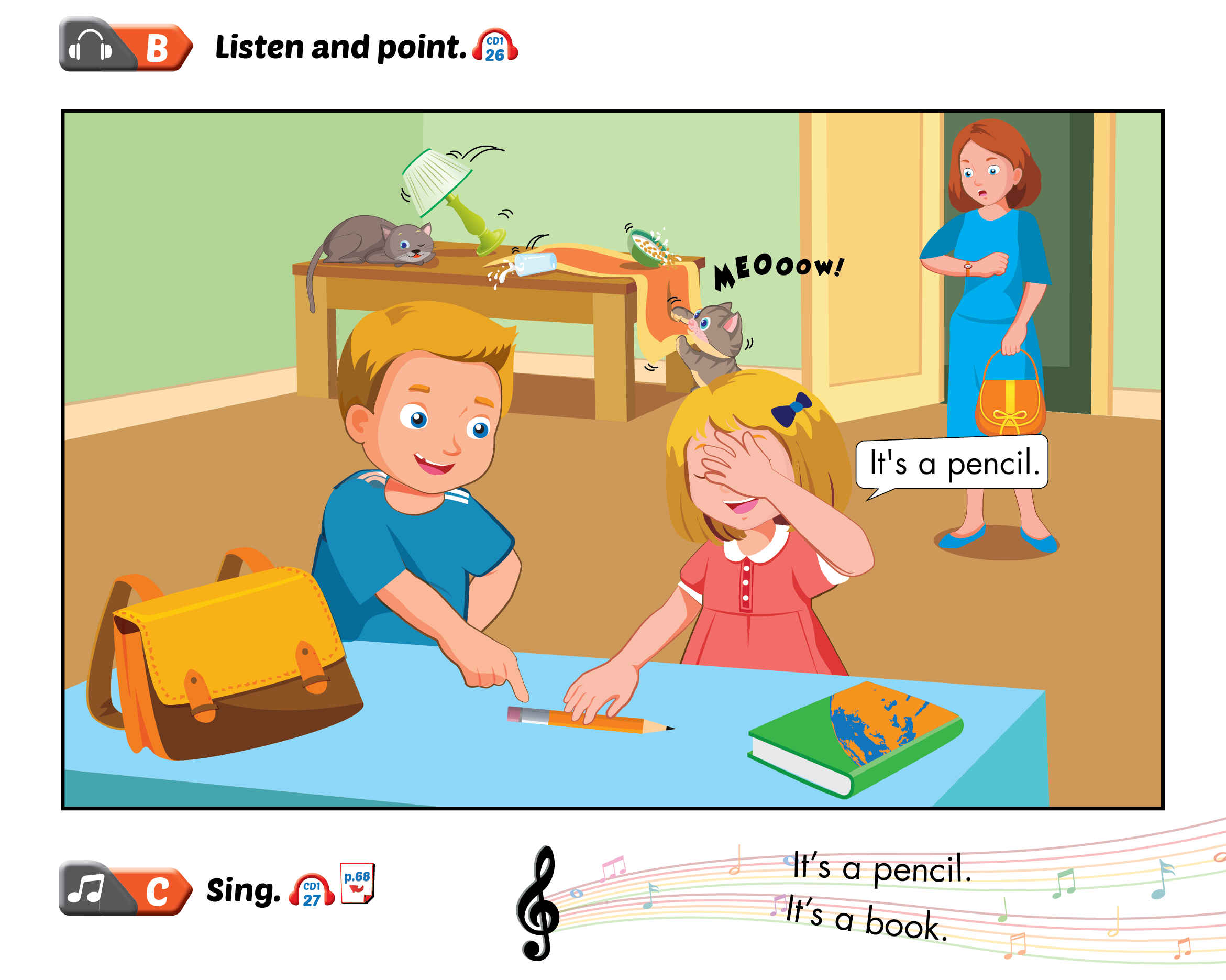 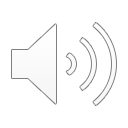 Lesson 1
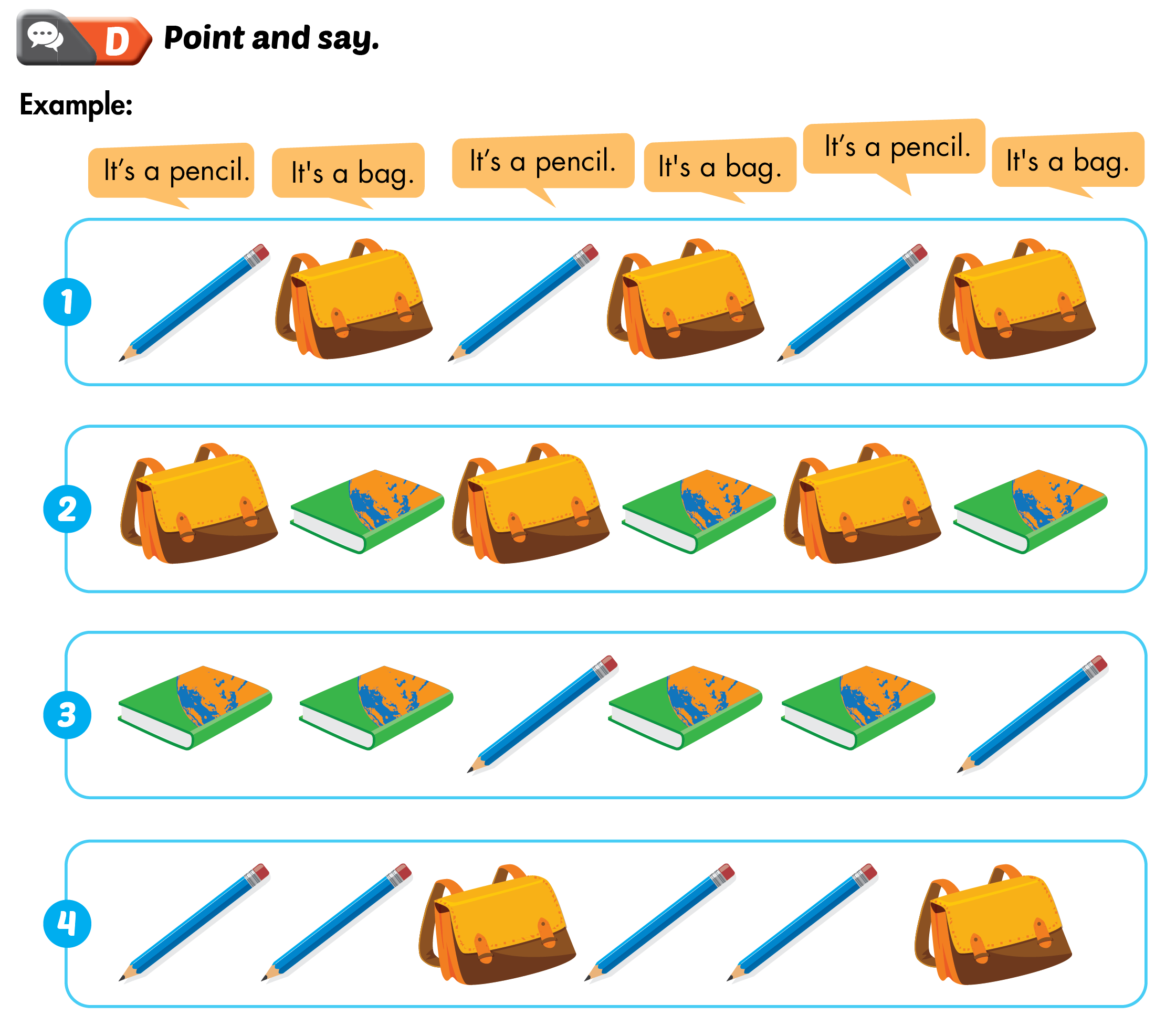 Lesson 1
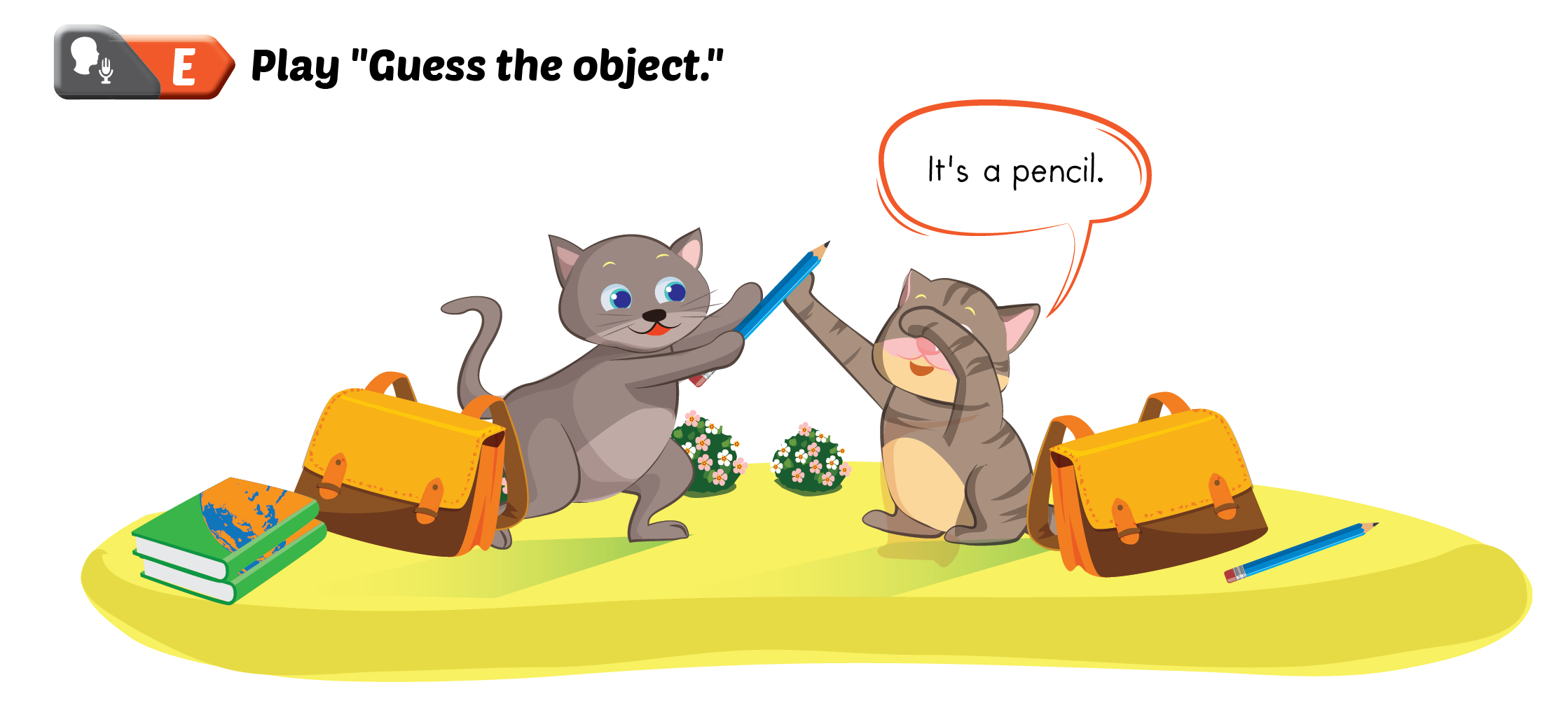 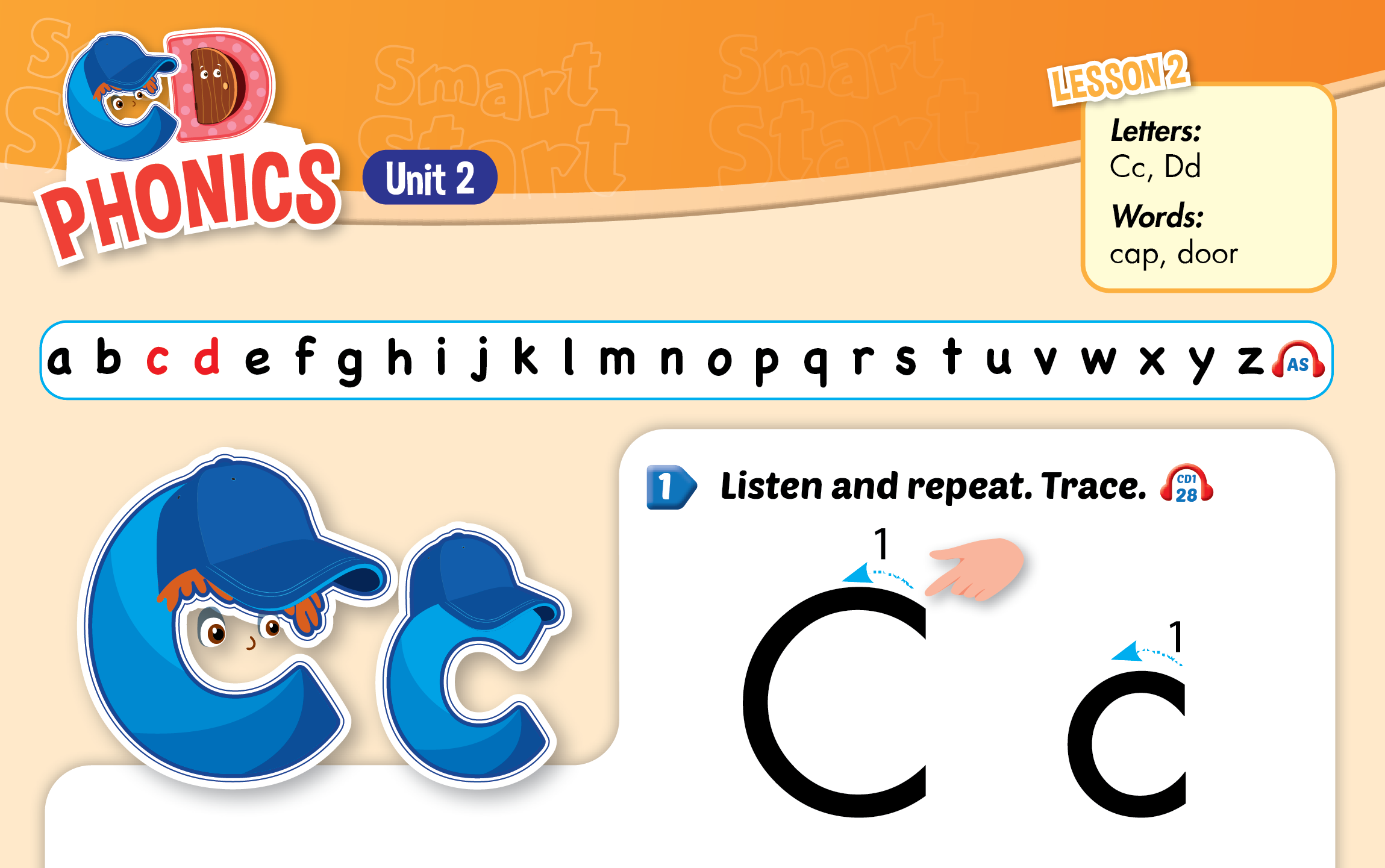 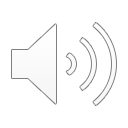 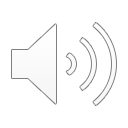 Lesson 2
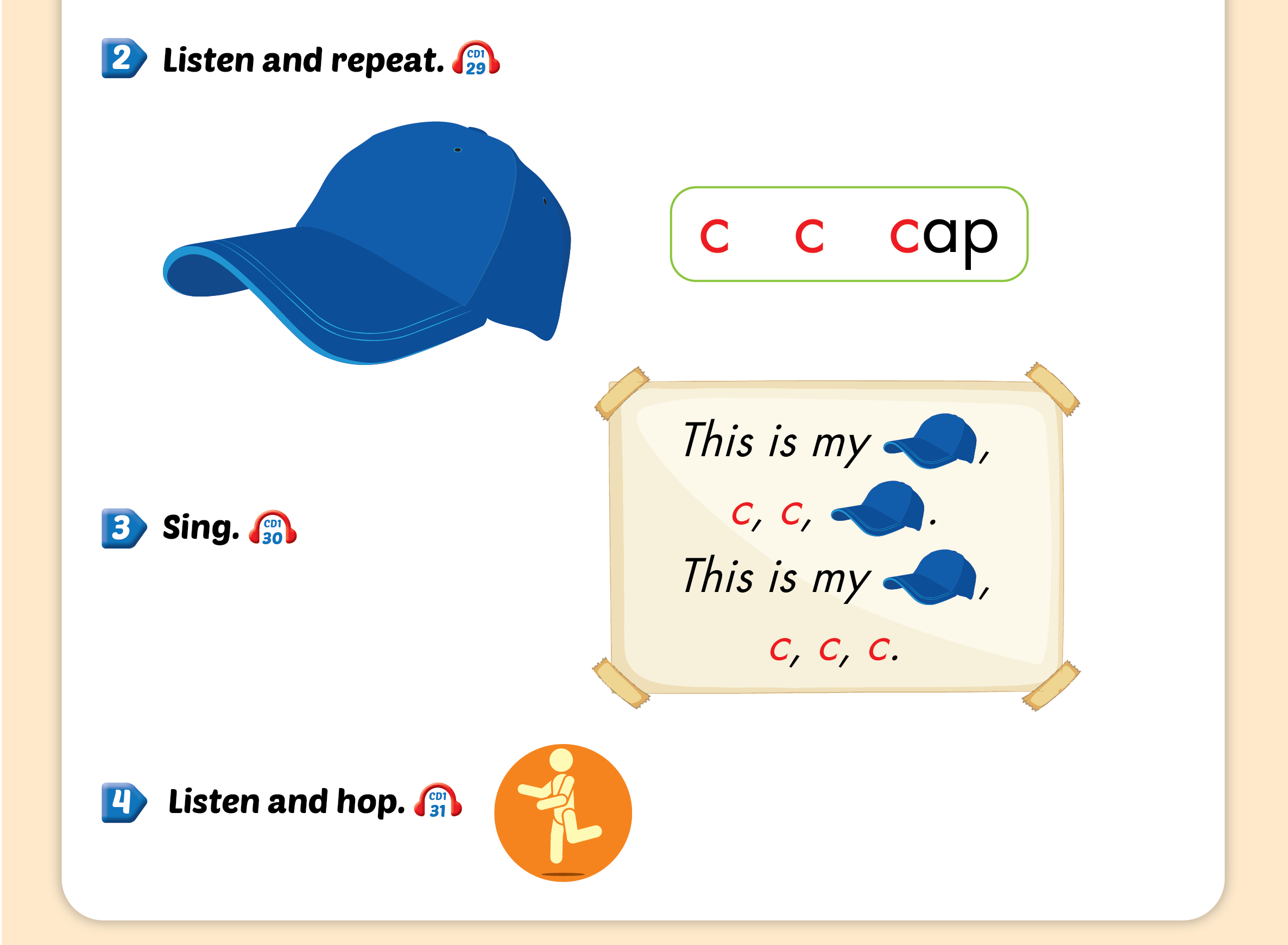 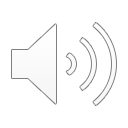 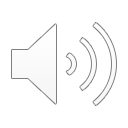 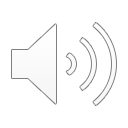 Lesson 2
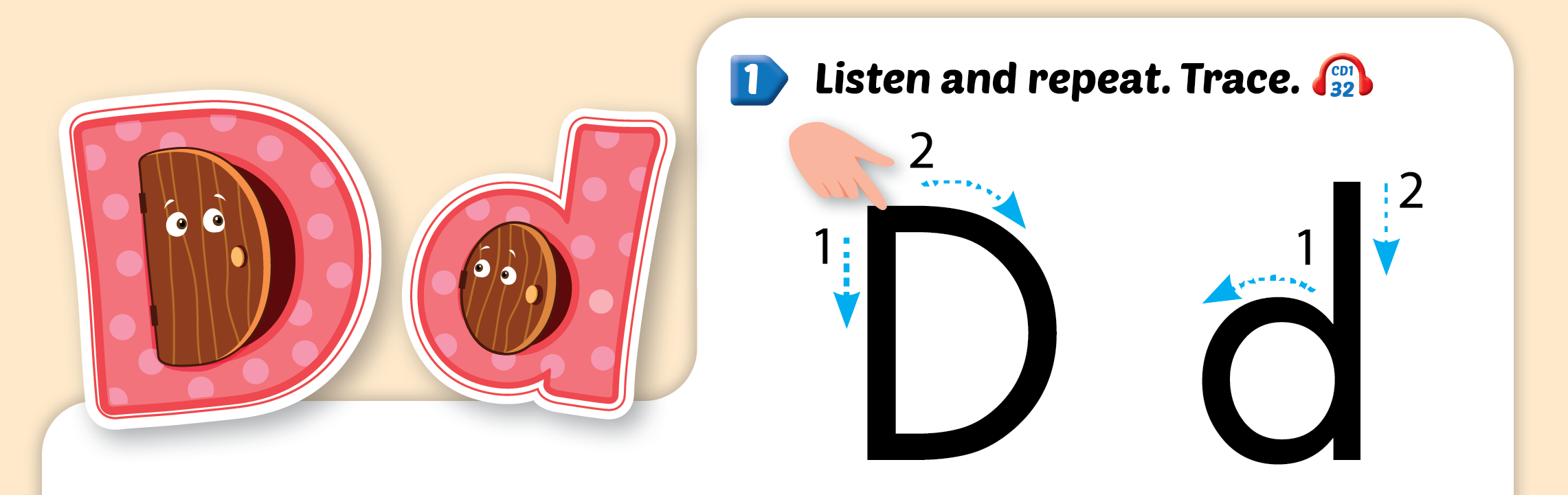 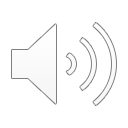 Lesson 2
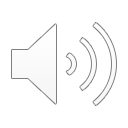 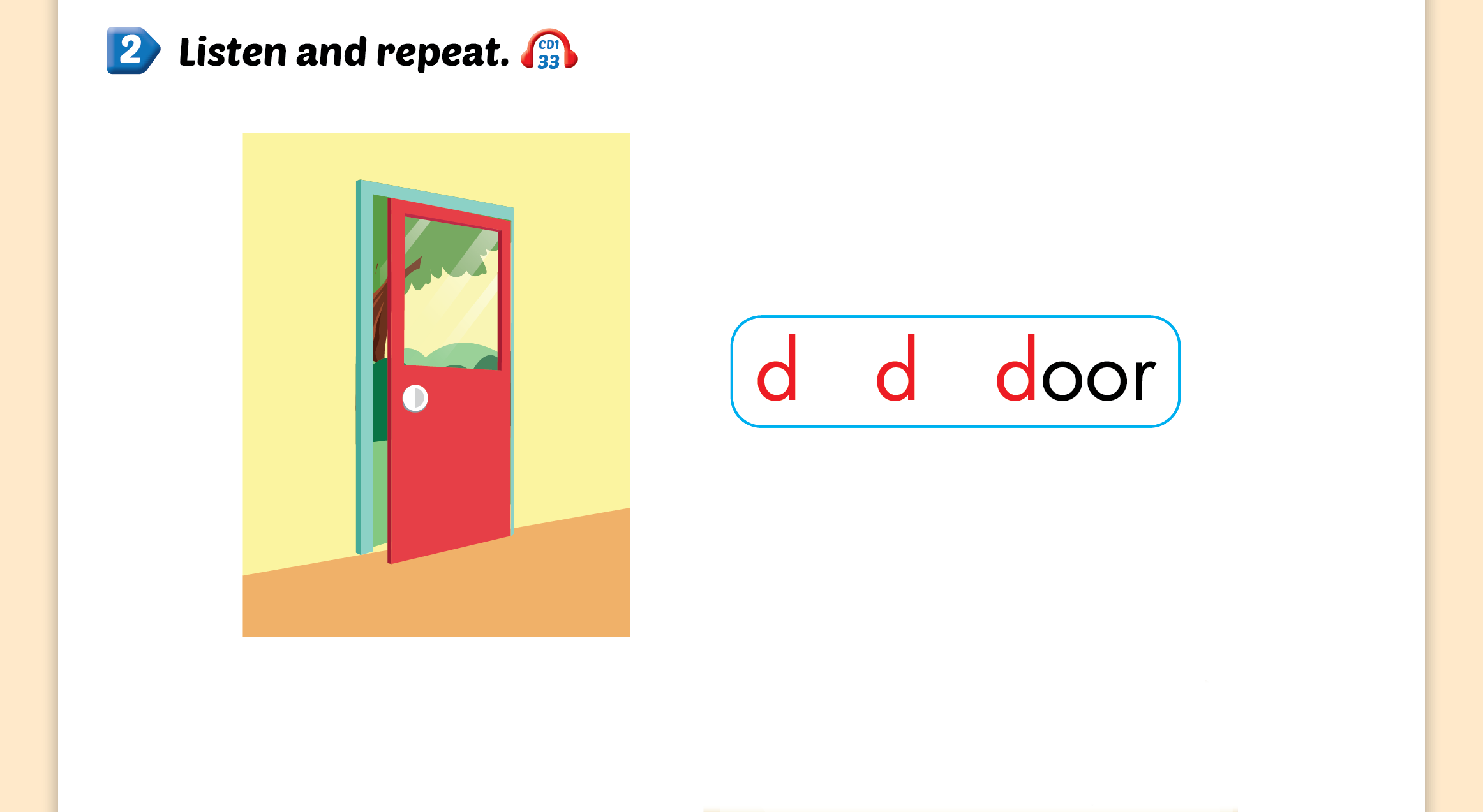 Lesson 2
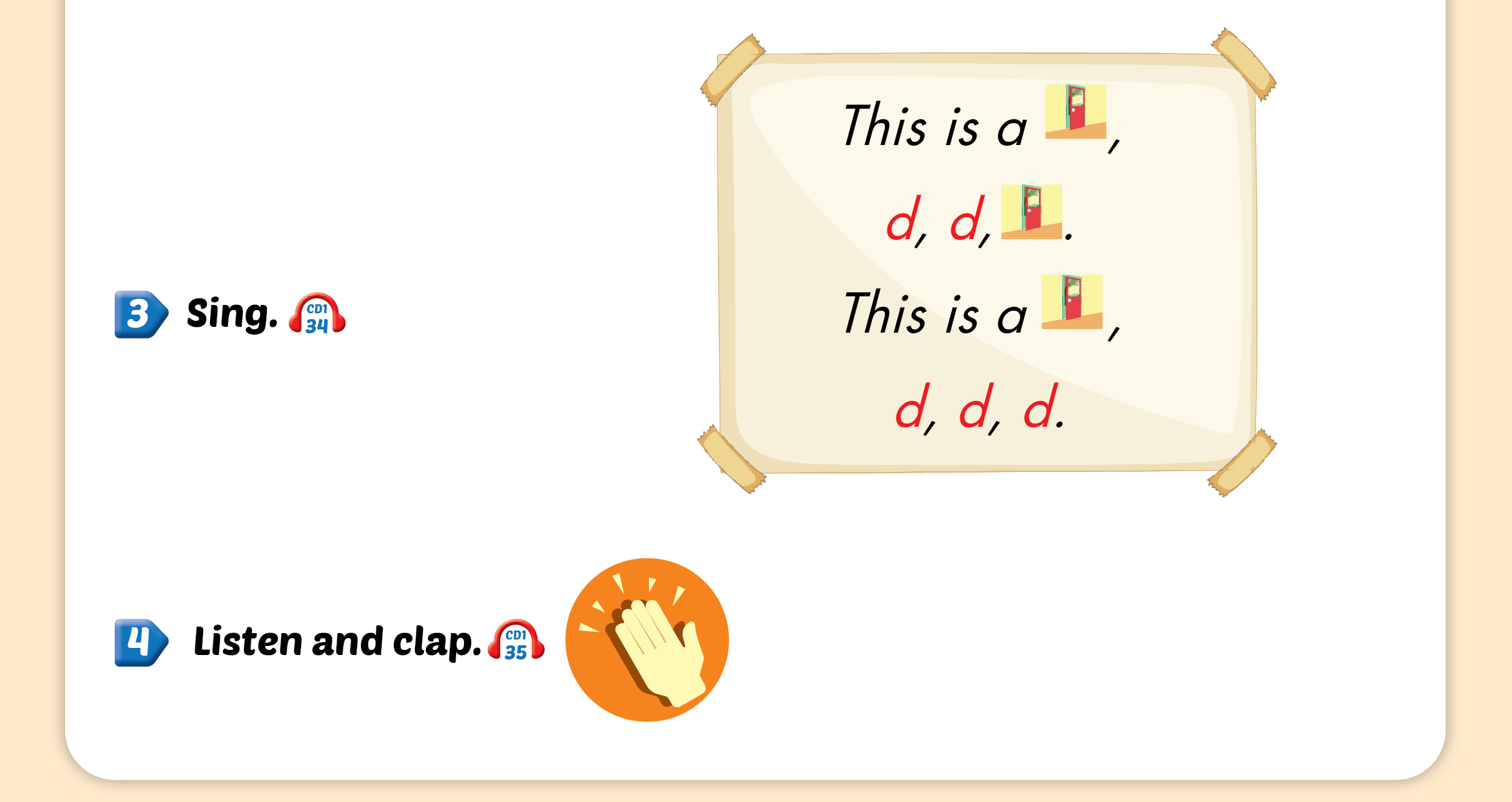 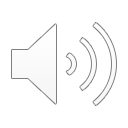 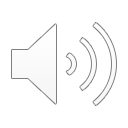 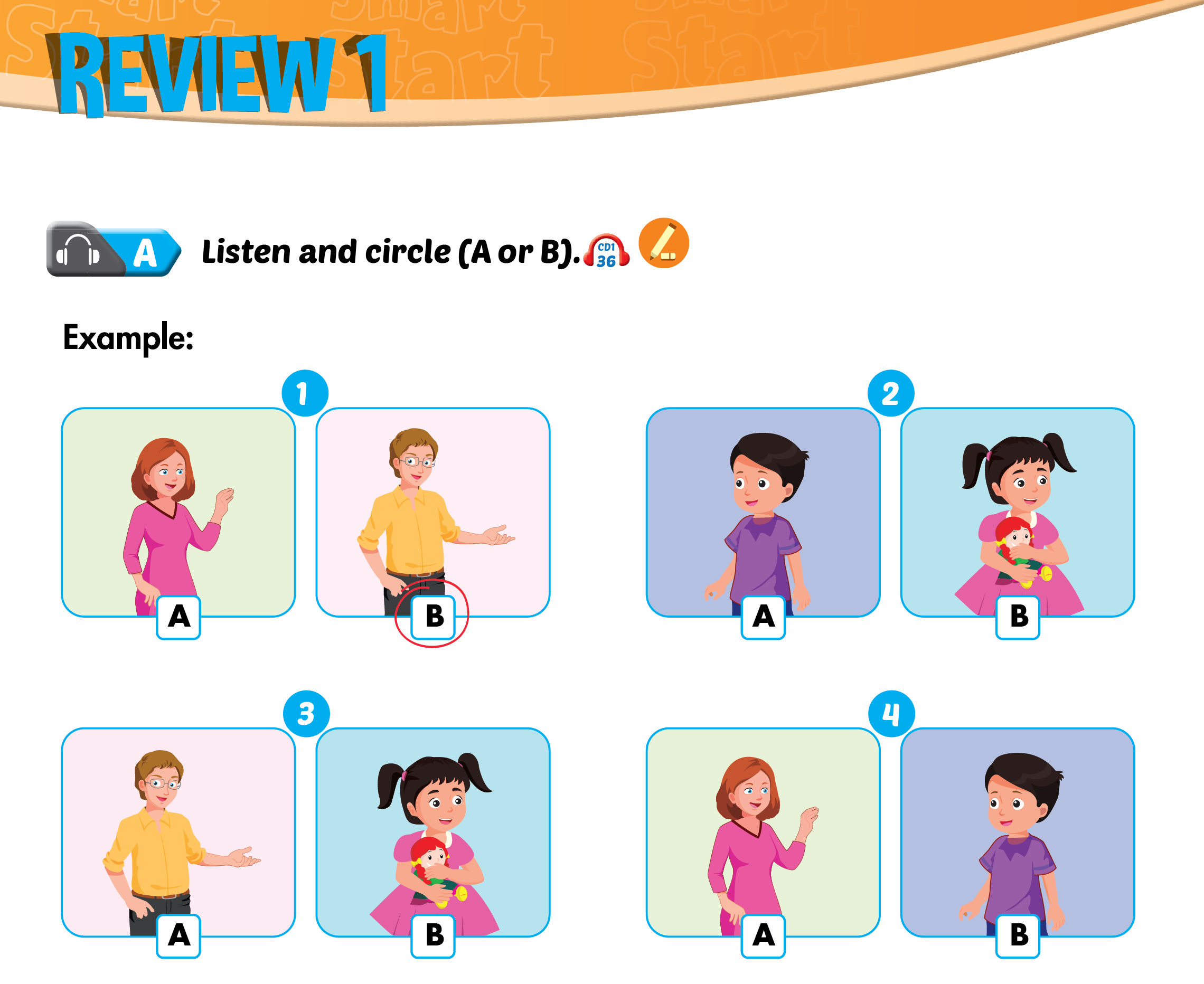 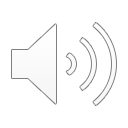 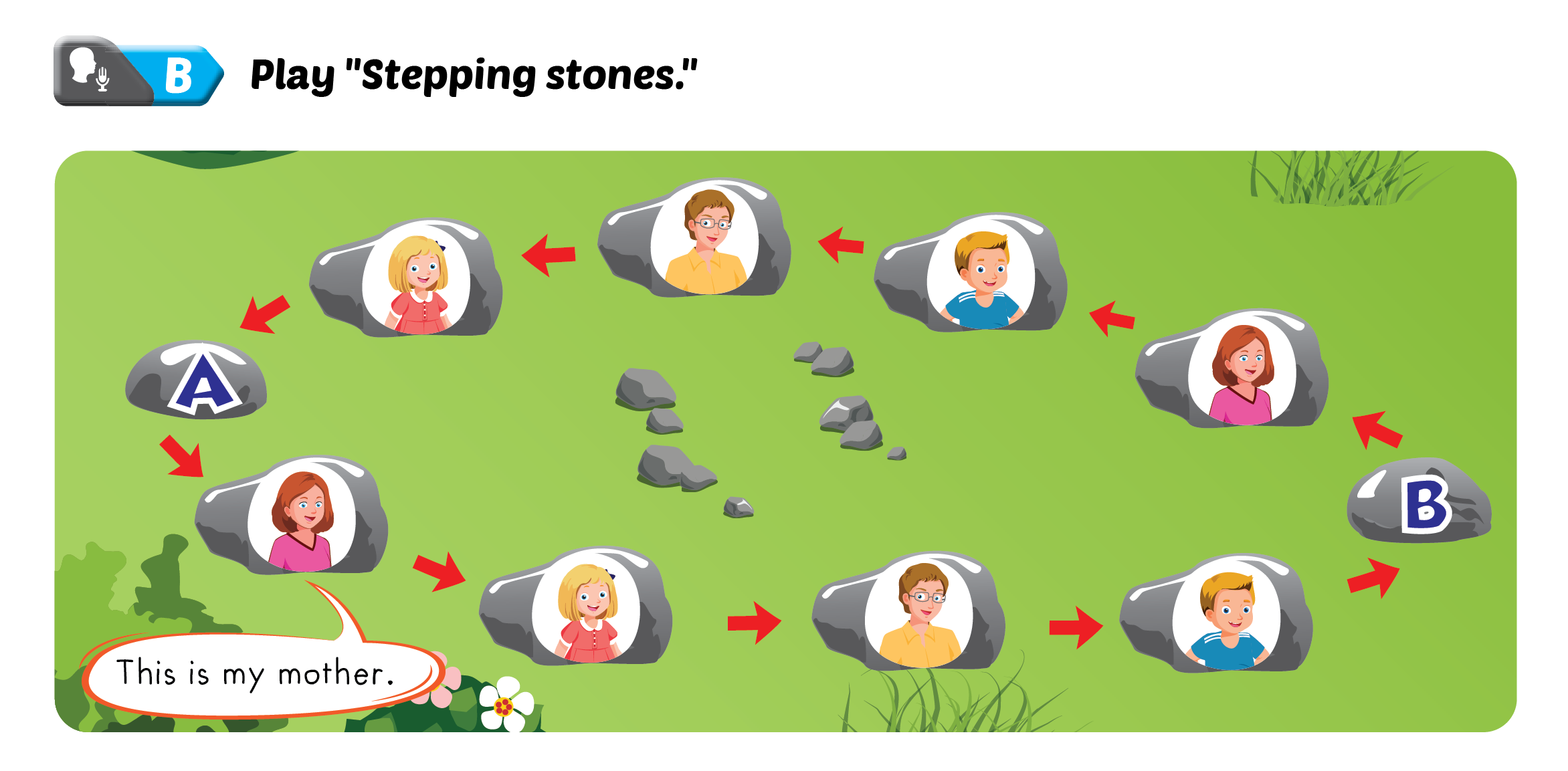 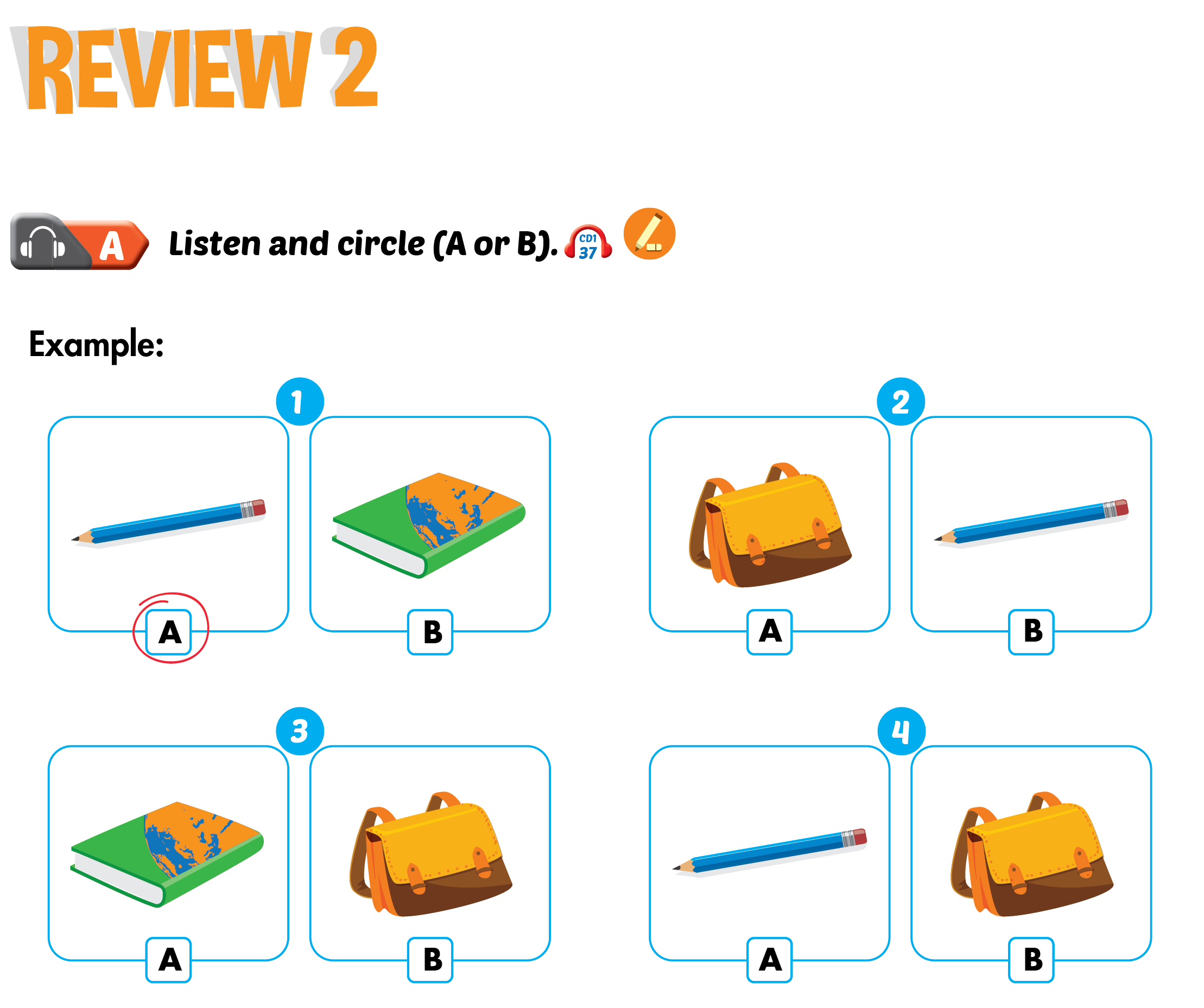 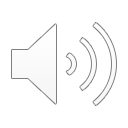 Lesson 1
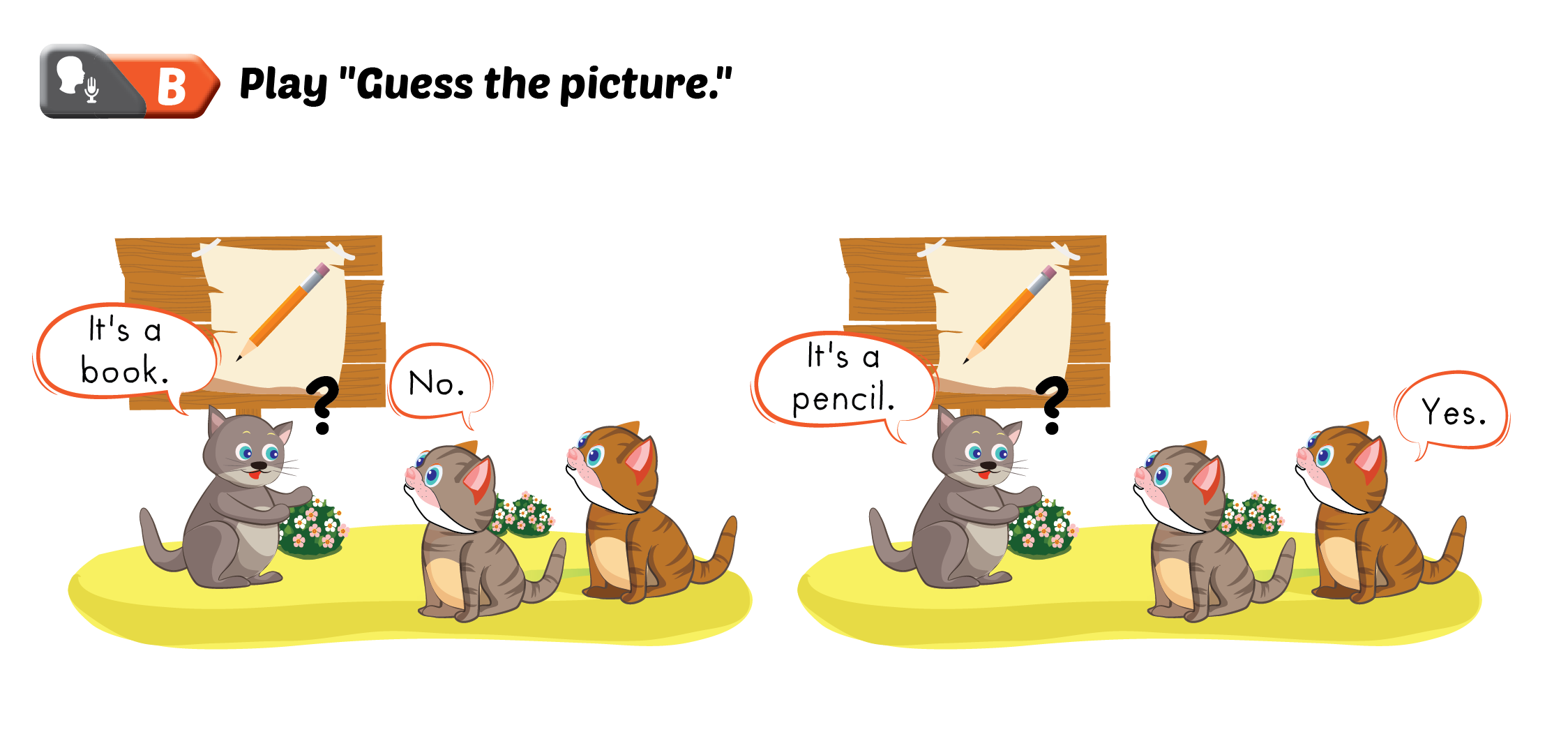